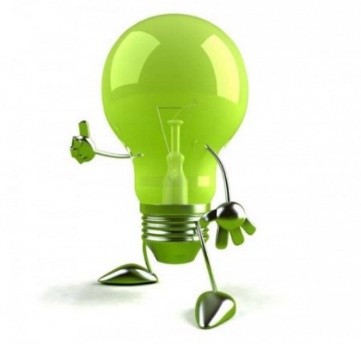 МУНИЦИПАЛЬНОЕ БЮДЖЕТНОЕ ДОШКОЛЬНОЕ ОБРАЗОВАТЕЛЬНОЕ УЧРЕЖДЕНИЕ
ДЕТСКИЙ САД №2 «РОМАШКА»
607061, Нижегородская область, г. Выкса,
ул. Ульянова, здание №4.
Тел. 8 (83177) 6-16-34
Е-mail: romaschka-W@yandex.ru
Проект: «Воду, газ, тепло и свет
экономим с малых лет»
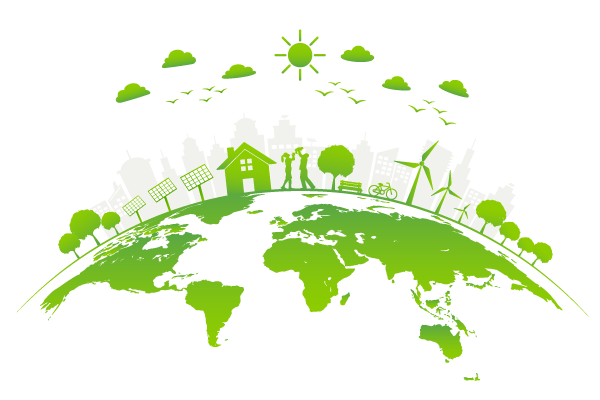 Разработчик: 
Заведующий 
Борисова Ю.А.
воспитатели группа №1 «Страна чудес»
Мишина Е.А.
г.о.г. Выкса, 2023 г.
Паспорт проекта: «Воду, газ, тепло и свет экономим с малых лет»
1.Полное наименование организации: муниципальное бюджетное дошкольное образовательное учреждение детский сад №2 «Ромашка», Нижегородская область, г. Выкса.
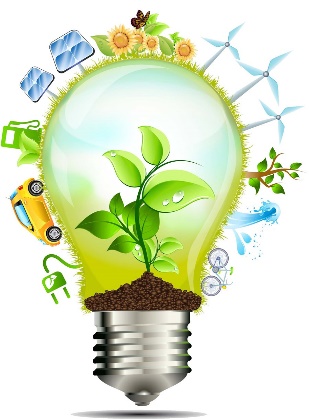 Тип образовательной организации: дошкольное образование
Вид образовательной организации: детский сад 
Дата создания учреждения: 26.10.1937г.
2.Выявление проблемы в процесссах
1.Не рациональное отношение к природным ресурсам.
3.Цель  проекта: Приобщение детей к понимании проблем
энерго, тепло, газо, водо сбережения.
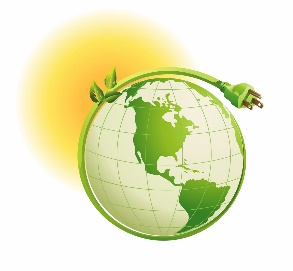 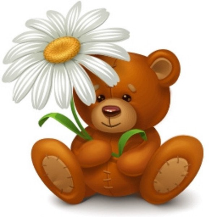 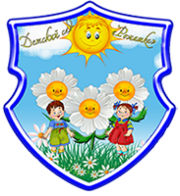 Команда проекта: «Воду, газ, тепло и свет экономим с малых лет»
Руководство проектом
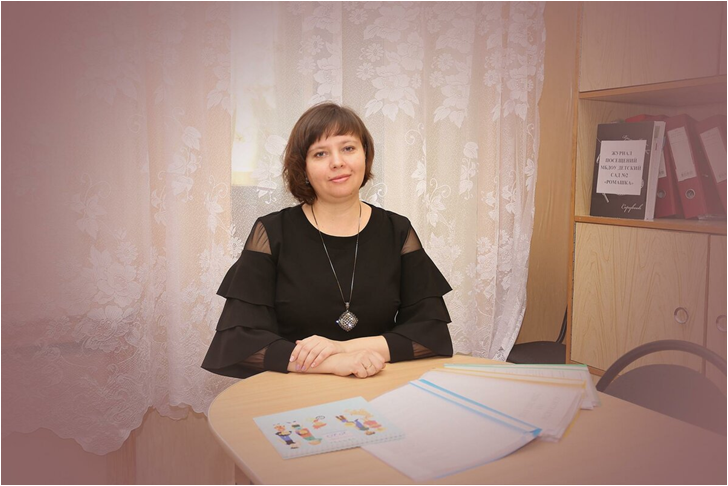 Борисова Юлия Александровна
Заведующий  МБДОУ детский сад №2 «Ромашка»
Руководитель проекта
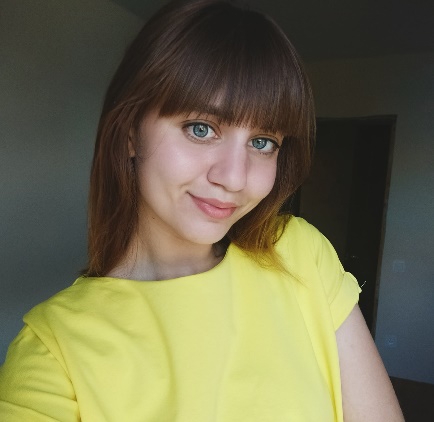 Исполнитель 
 Мишина Елена Андреевна 
Воспитатель
Карточка проекта:
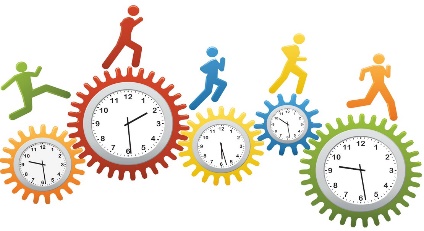 Проблемы и пути их решения
Карта текущего состояния процесса «Режимные процессы( одевание, подготовка к занятиям , гигиенические процедуры и т.д.»)
-отсутствие алгоритмов (элементов визуализации)
 -отсутствие навыков применения алгоритмов 
-наличие ненужных избыточных действий и перемещение воспитанников и педагогов
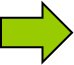 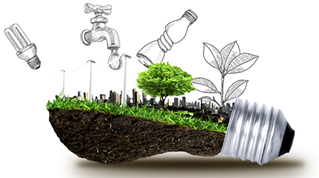 Карта текущего состояния процесса «Безопасность при передвижении воспитанников »
- Отсутствие знаков визуализации безопасного передвижение
Карта целевого состояния процесса 
 «Режимные процессы( одевание, подготовка к занятиям , гигиенические процедуры и т.д.»)
Групповая комната (режимные моменты от 4 до 10 мин. (-8,9 мин.)

Раздевалка (одевание на прогулку и раздевание) от 5 до 15 мин. ( -7,8 мин)

Комната гигиены  (мытье рук, умывание) от 3 до 5 мин( -2 мин)
Карта целевого состояния процесса «Безопасность при передвижении воспитанников»
Обозначенное движение на лестничных маршах

Обозначена зона траектории открывания и закрывание дверей

Обозначены «видимые» знаки безопасности в пространстве.
ПЛАН МЕРОПРИЯТИЙ  ПО ДОСТИЖЕНИЮ ЦЕЛЕВЫХ ПОКАЗАТЕЛЕЙ ПРОЕКТА
.
Достигнутые результаты
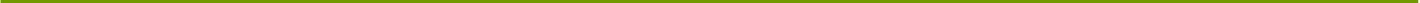 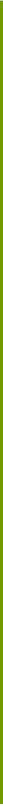 90%
Эффект
1.Наличие потерь времени при выполнение операций детьми в режимных моментах
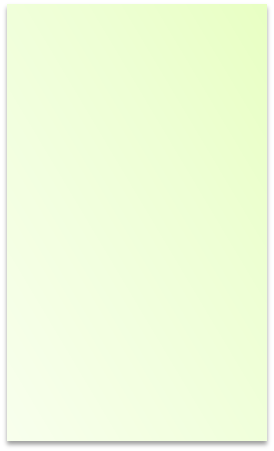 10 мин
Диаграмма протекания процесса
2.Несовершенный уровень безопасности при продвижении воспитанников
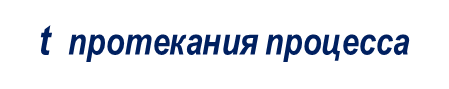 «Теплою водою руки чисто мою» - алгоритмы, просмотр видеофильмов.
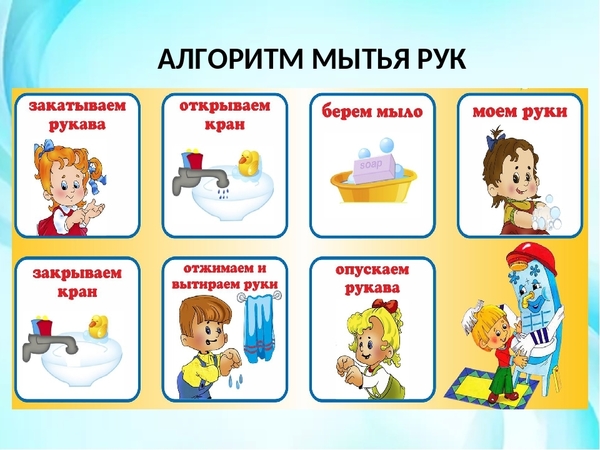 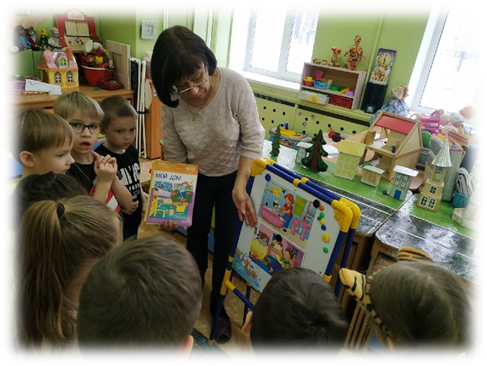 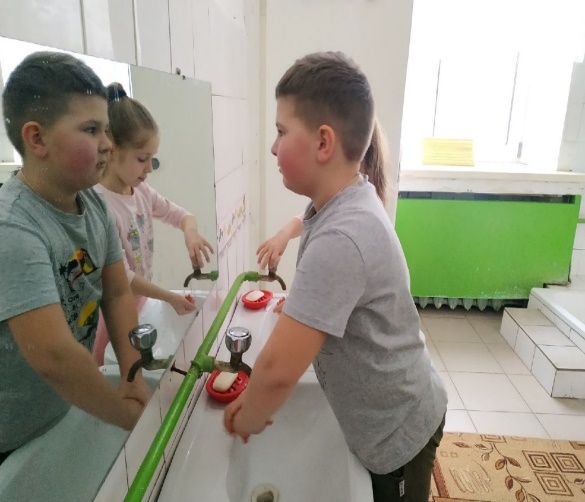 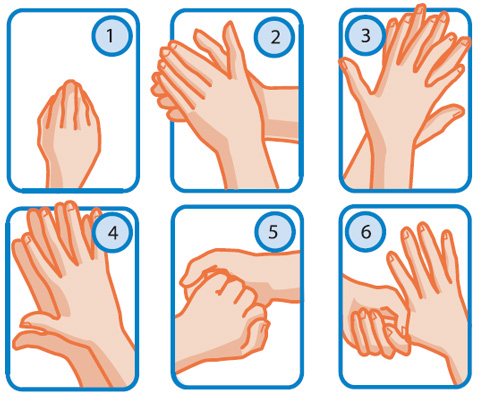 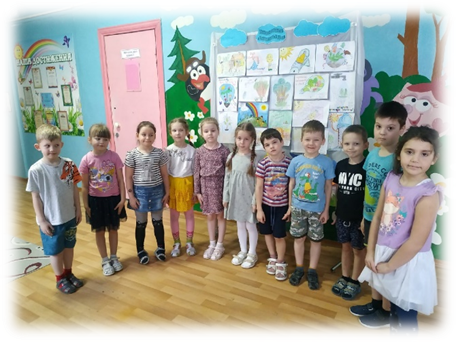 Бережливые «подсказки»
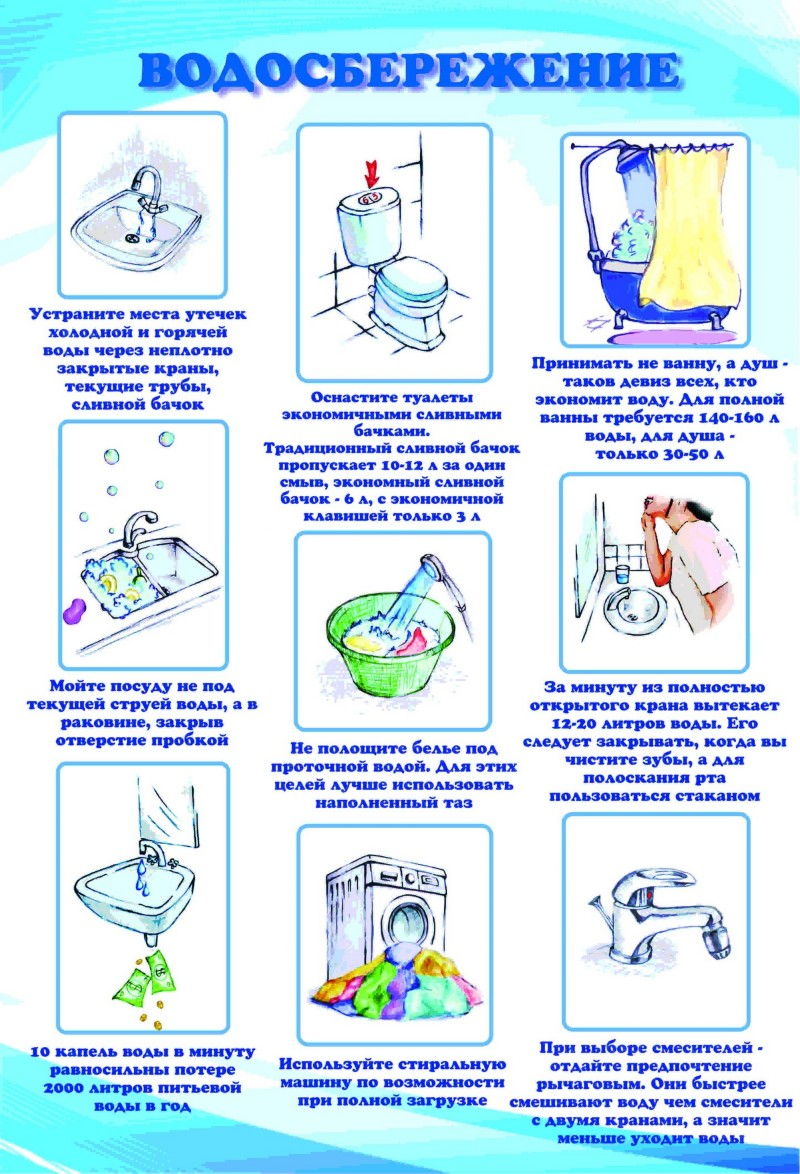 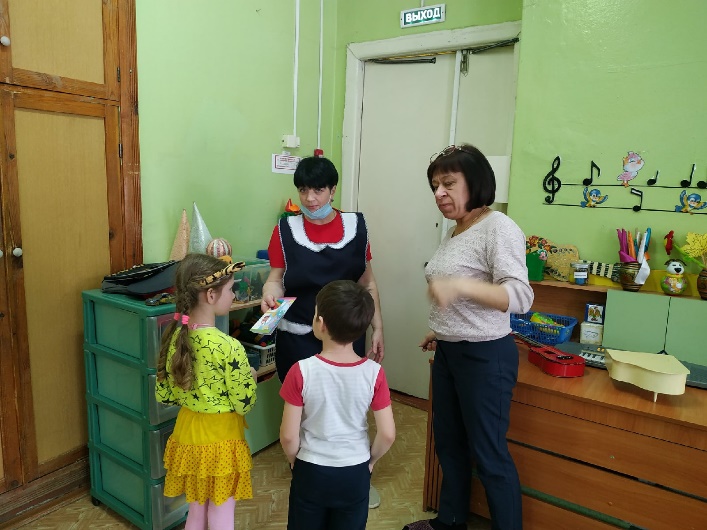 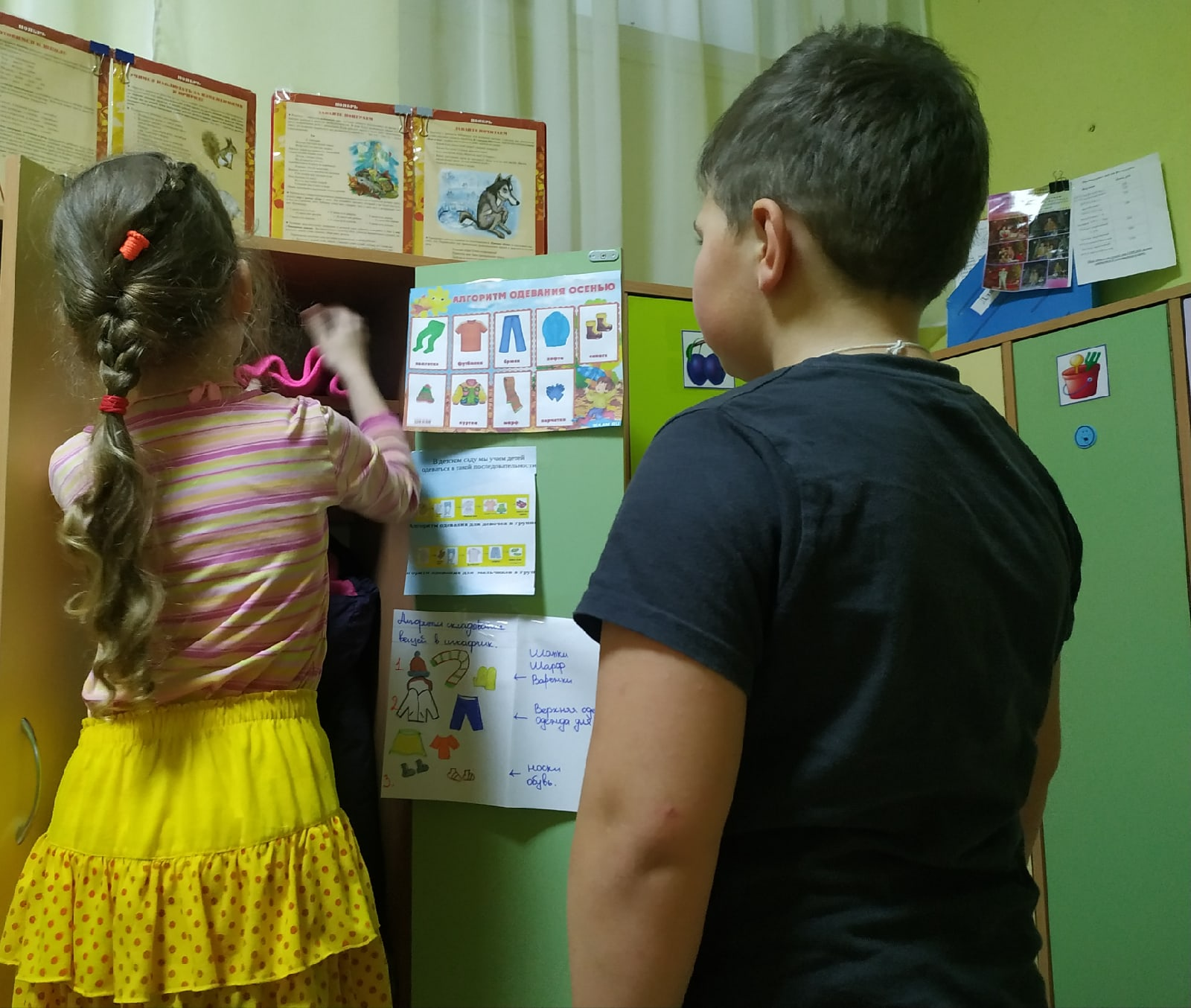 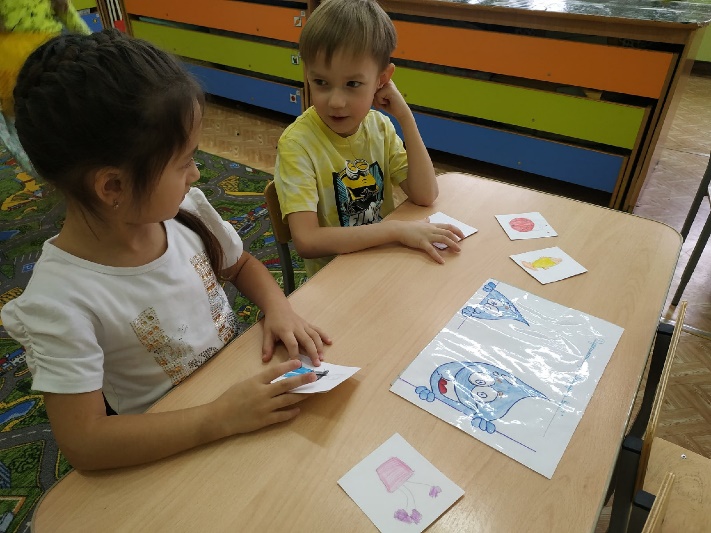 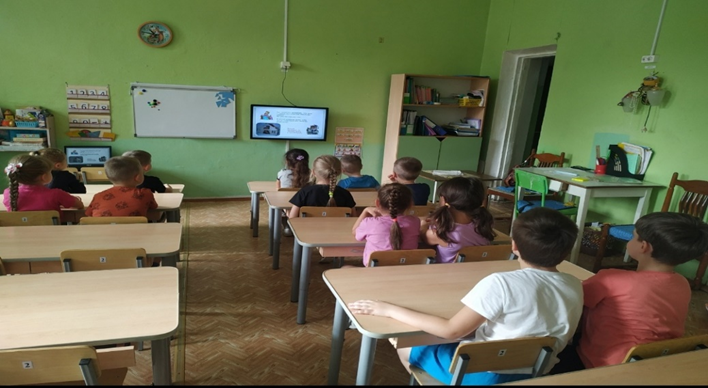 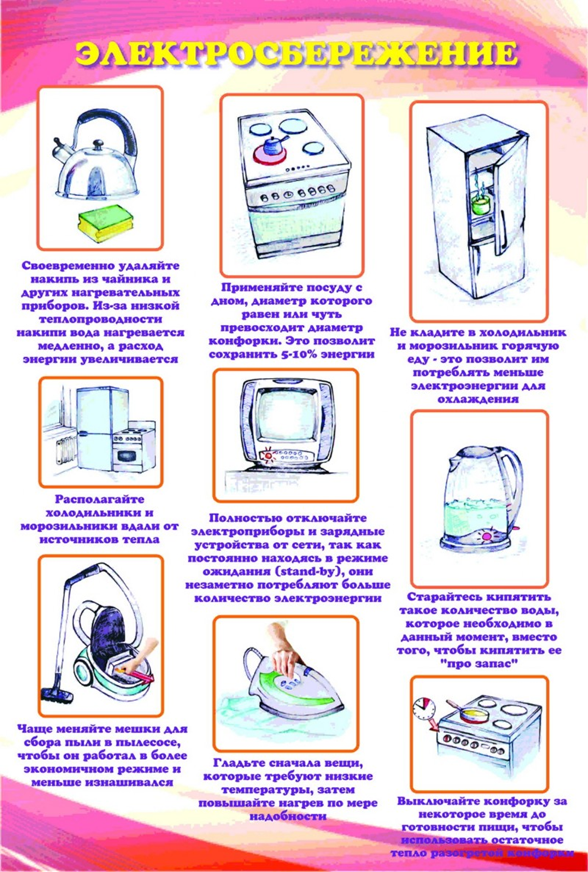 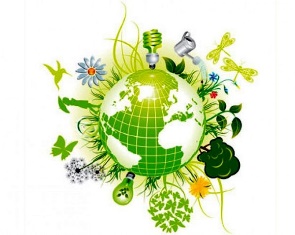 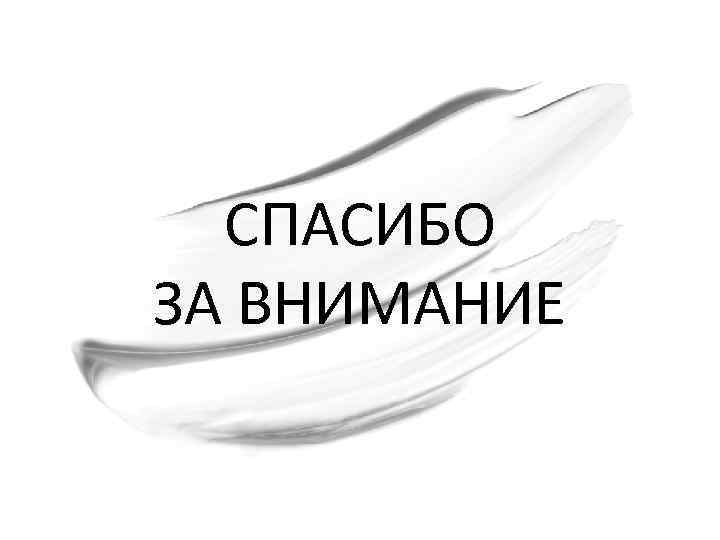 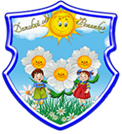